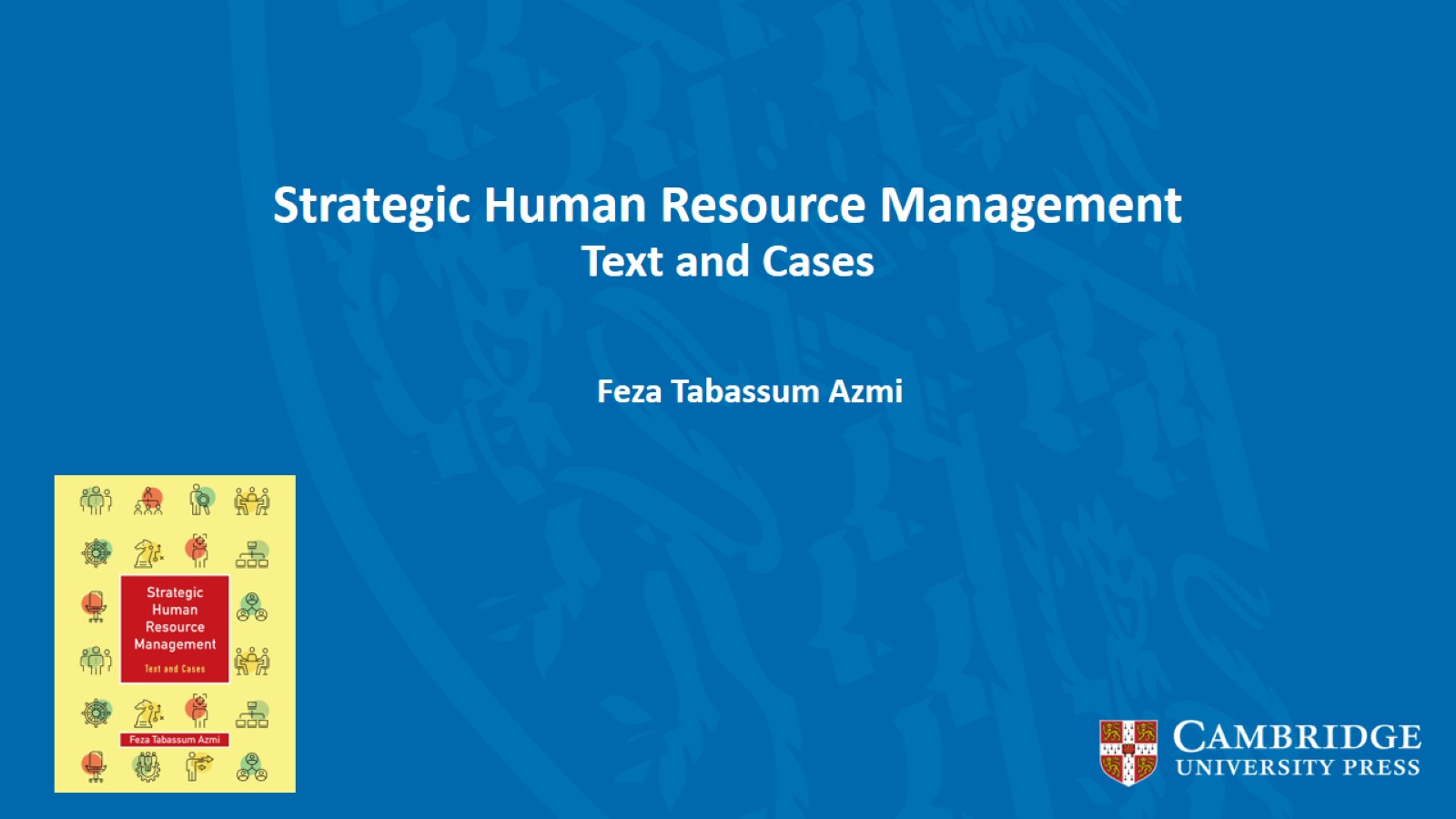 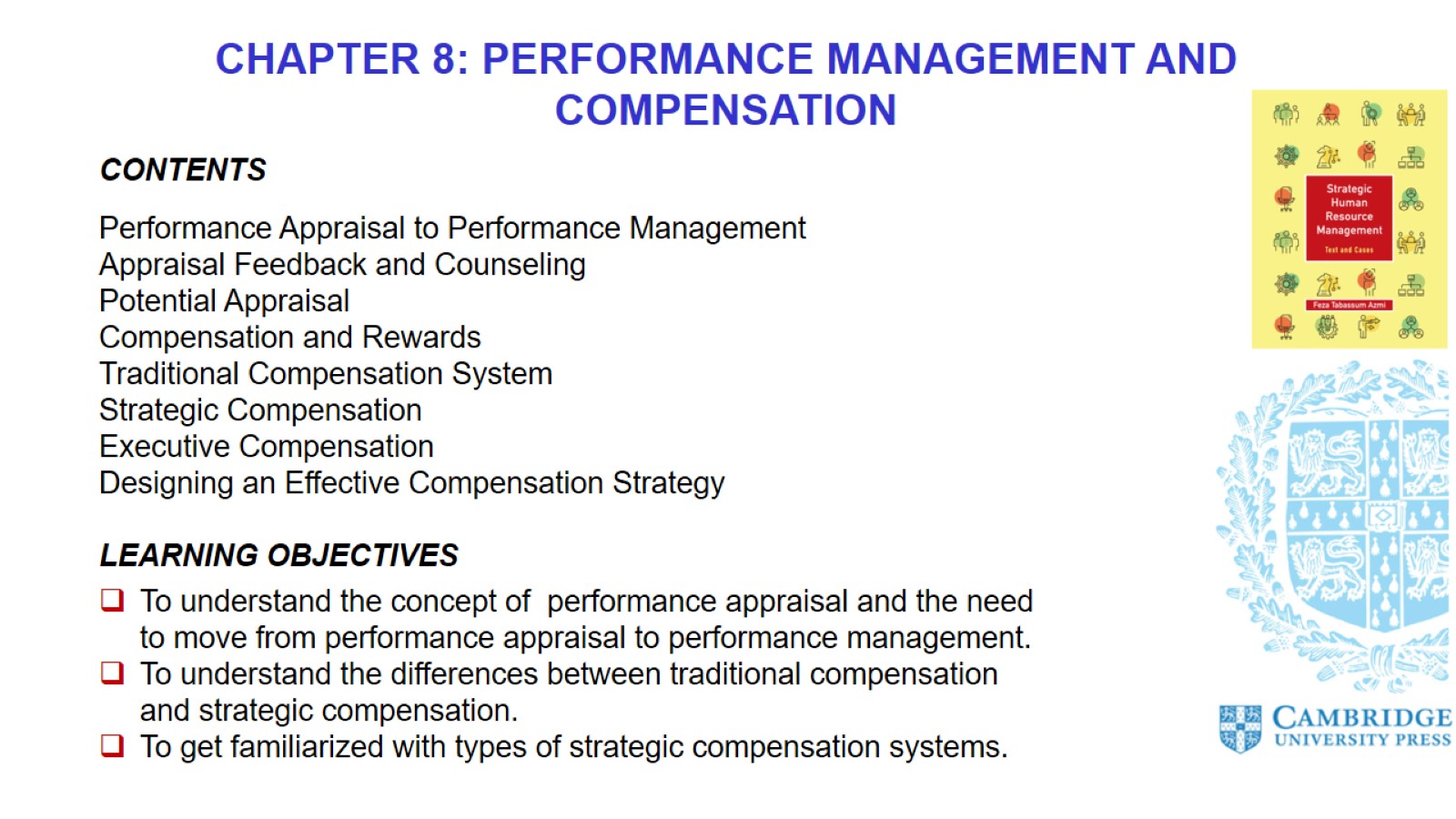 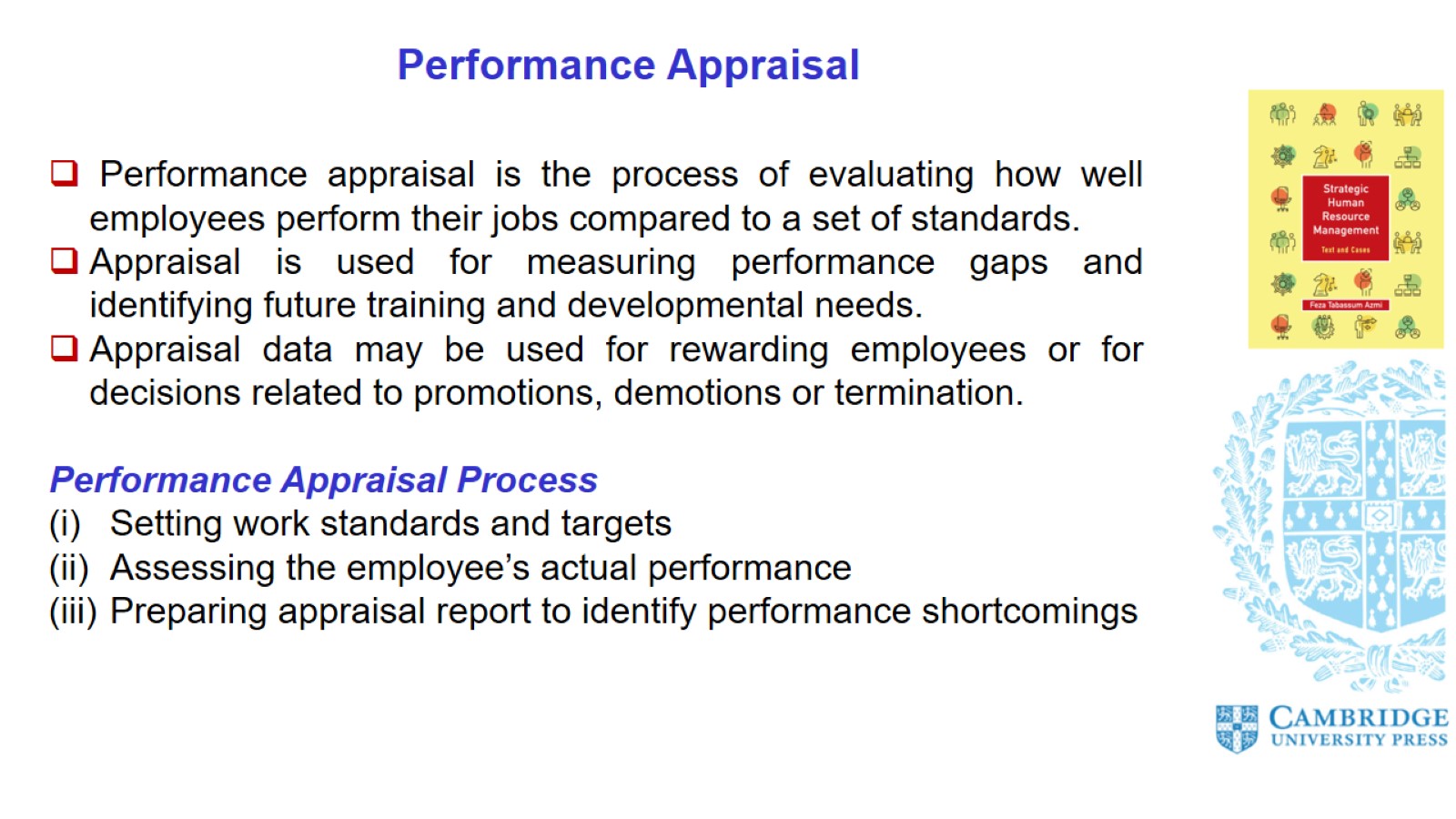 Performance Appraisal
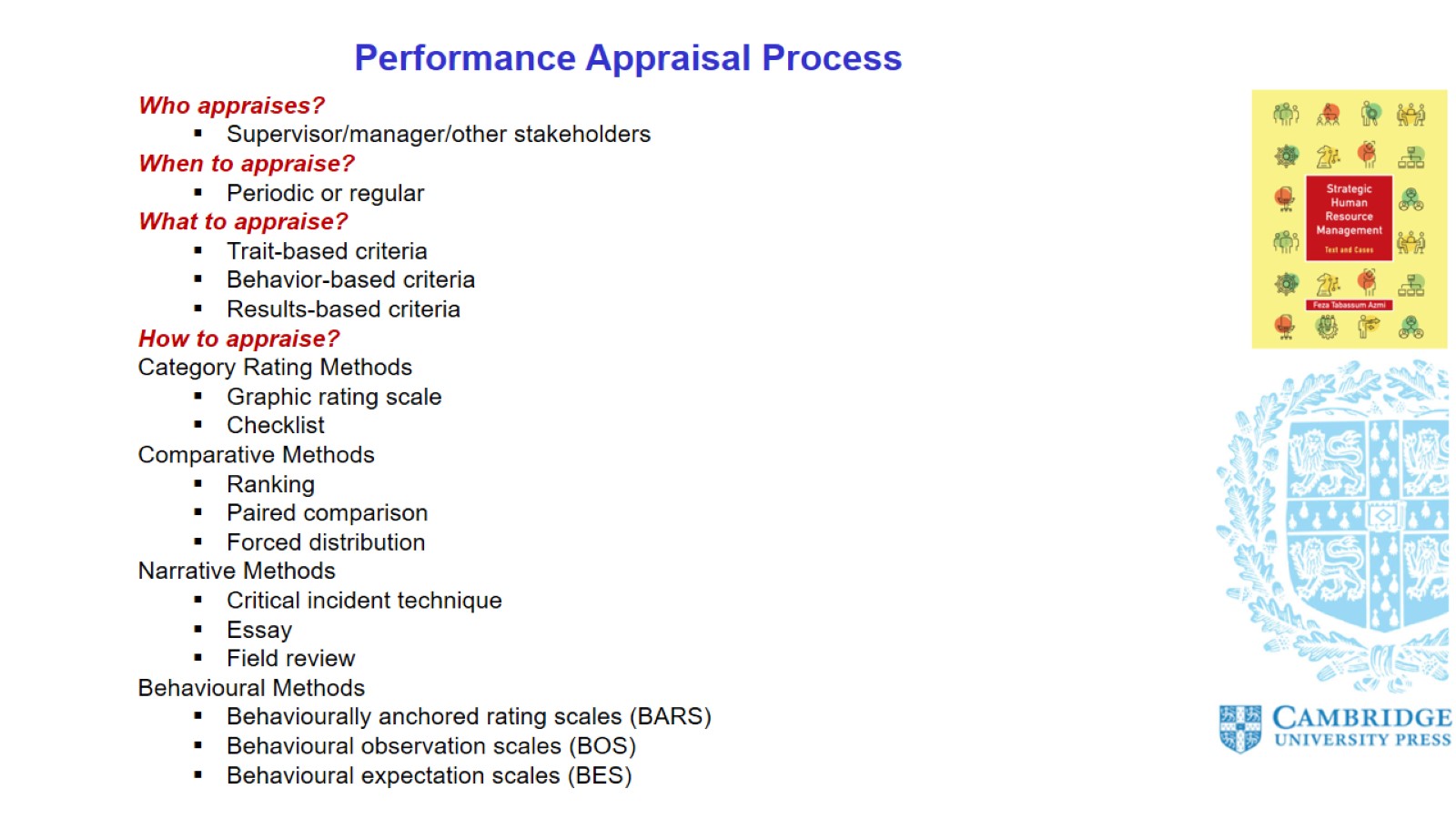 Performance Appraisal Process
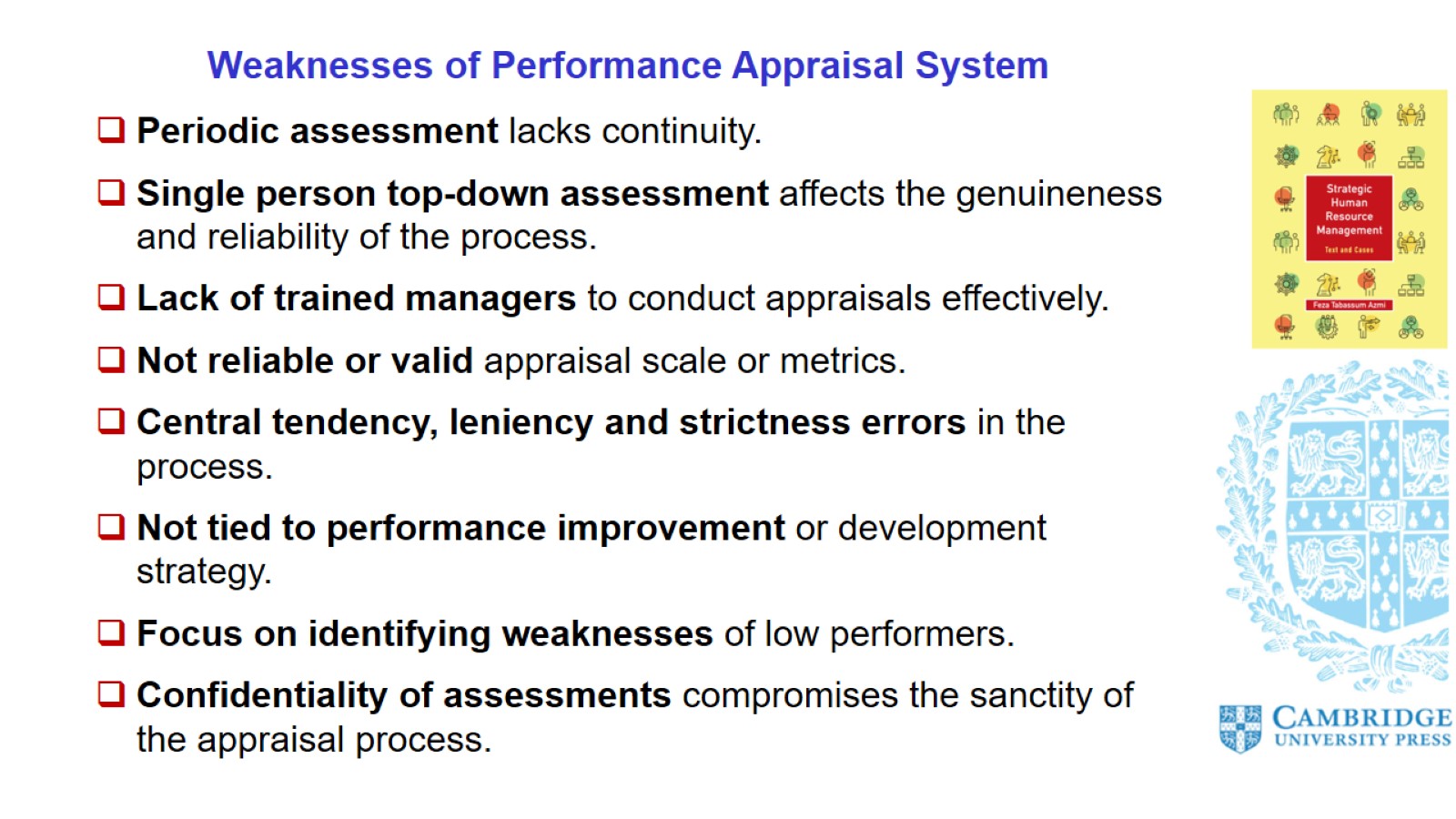 Weaknesses of Performance Appraisal System
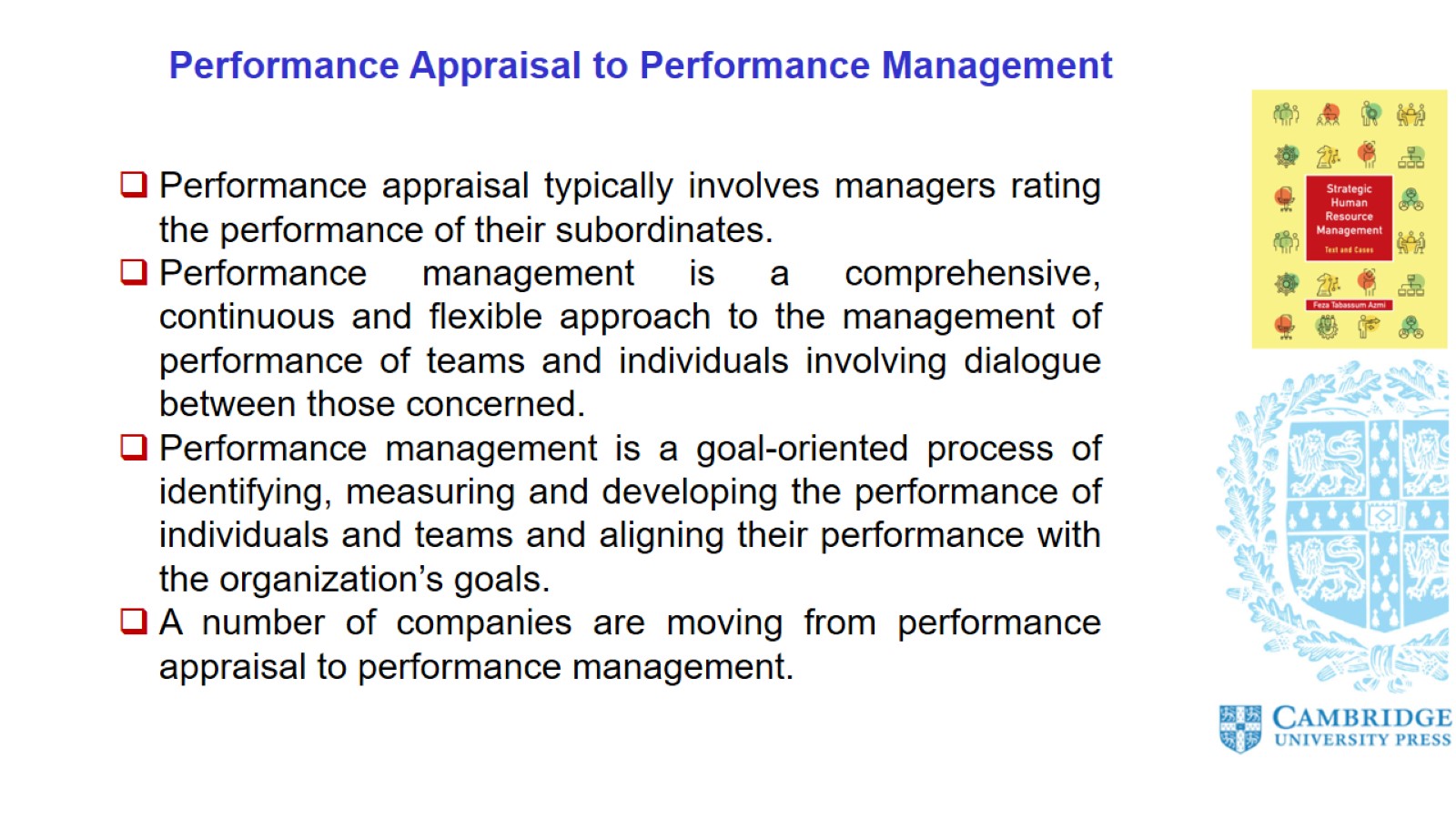 Performance Appraisal to Performance Management
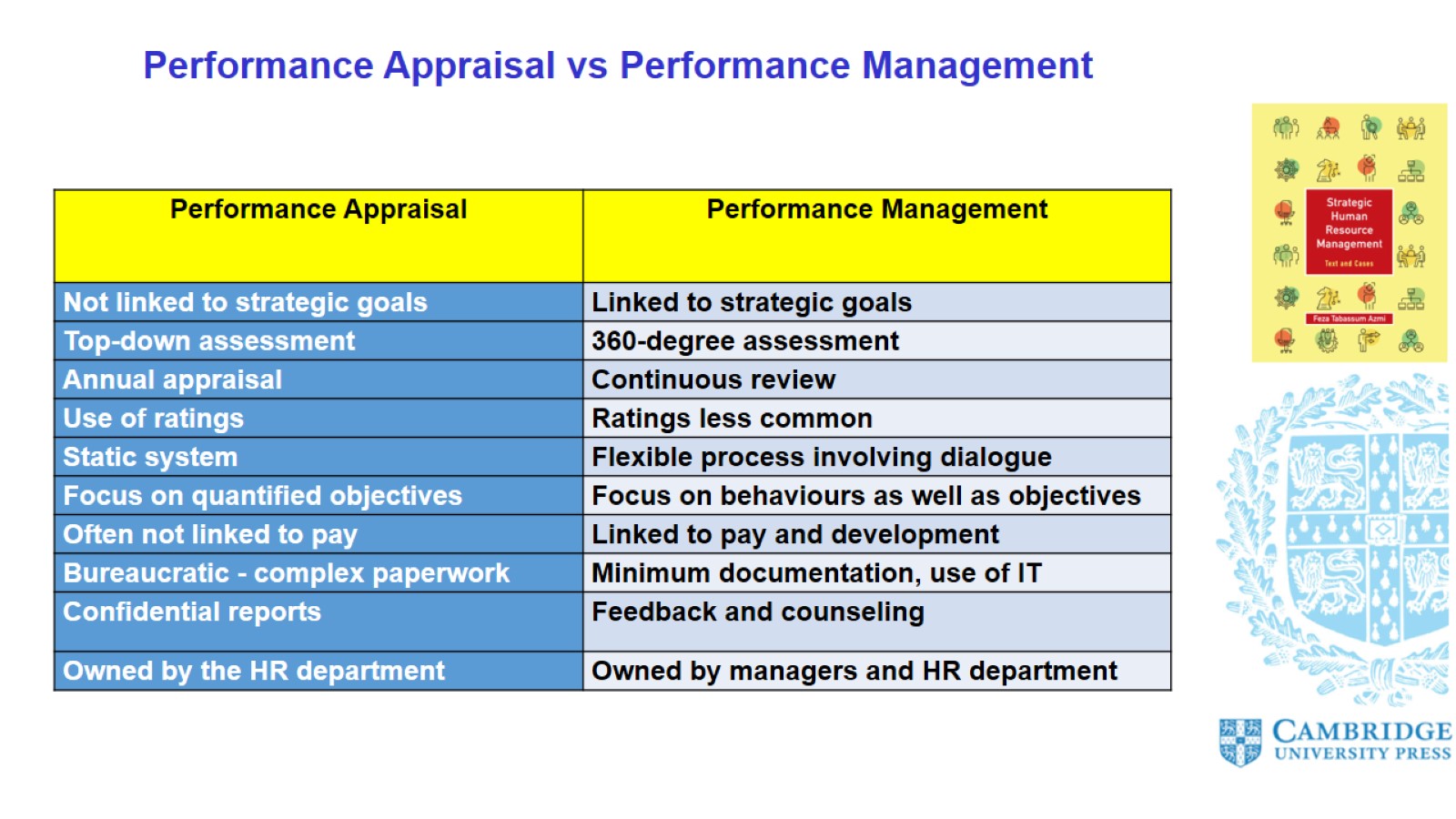 Performance Appraisal vs Performance Management
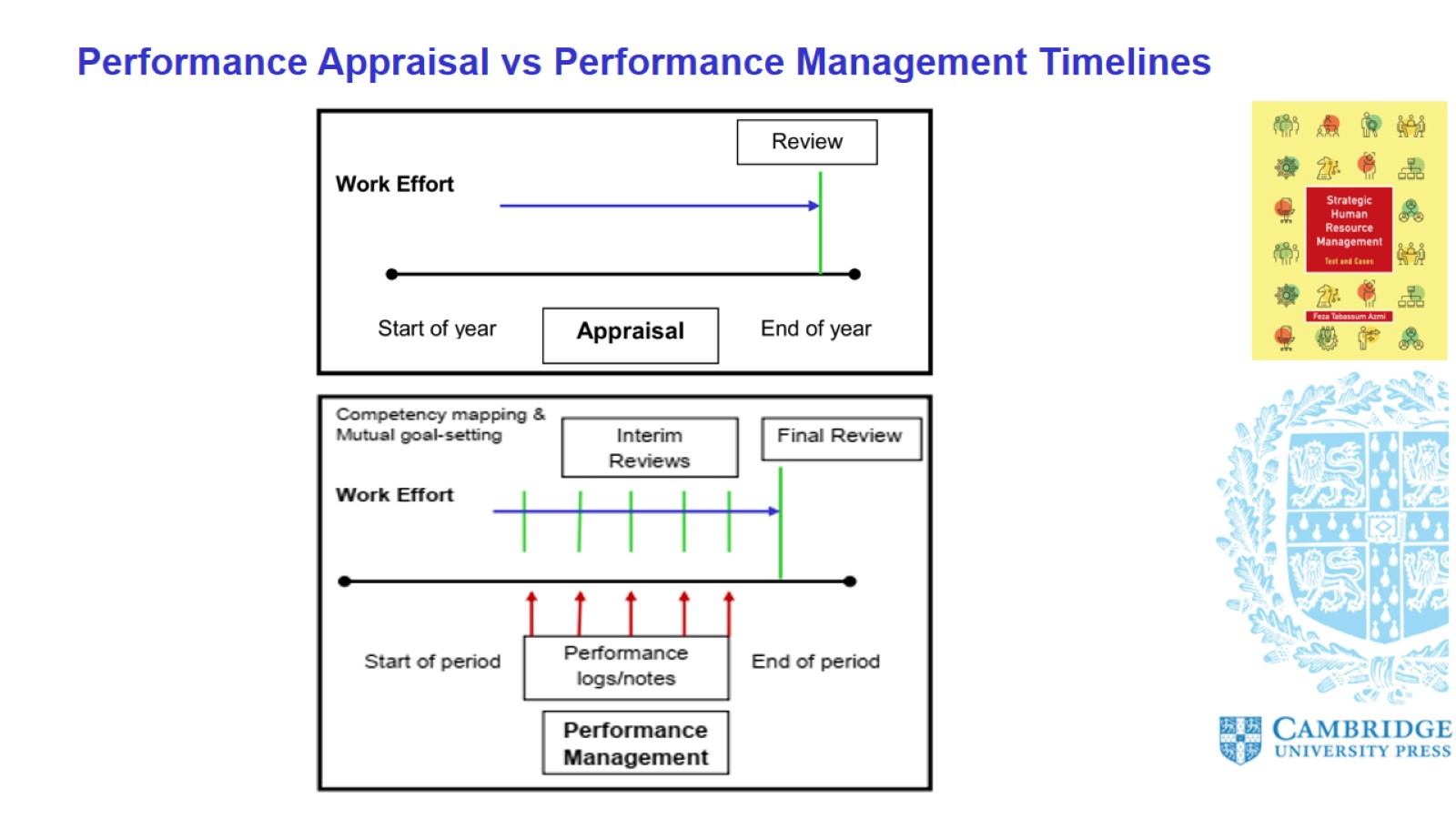 Performance Appraisal vs Performance Management Timelines
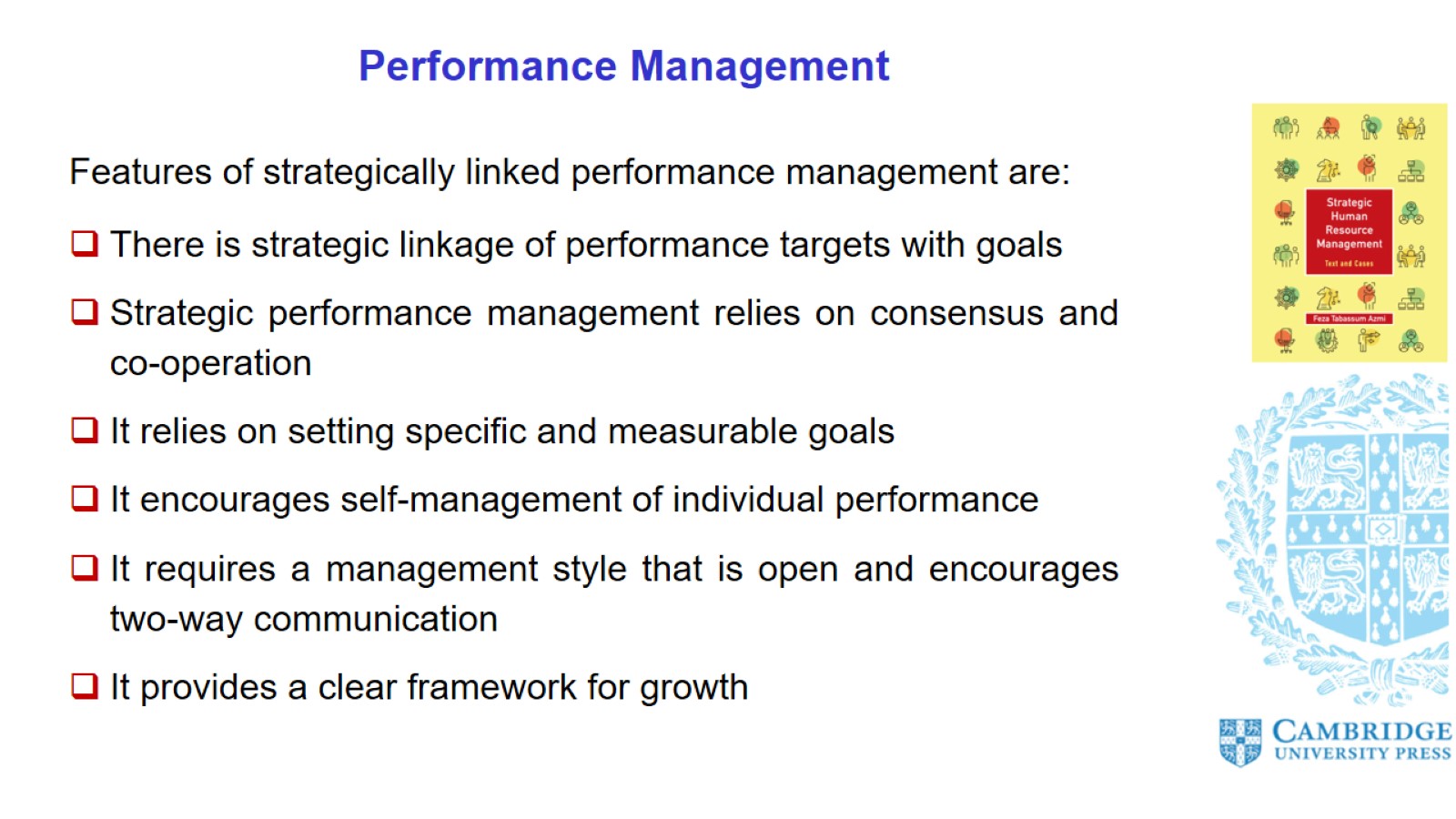 Performance Management
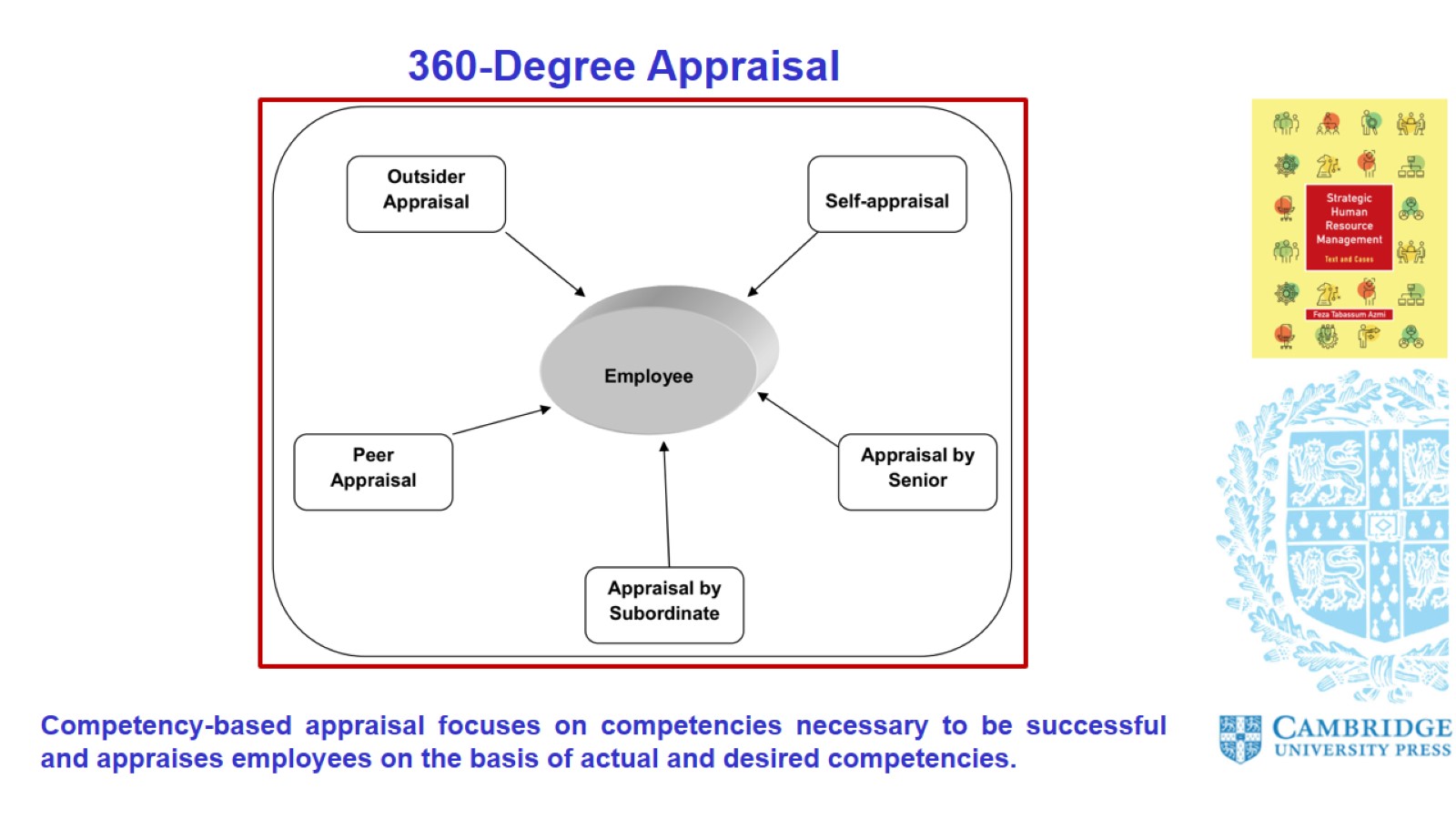 360-Degree Appraisal
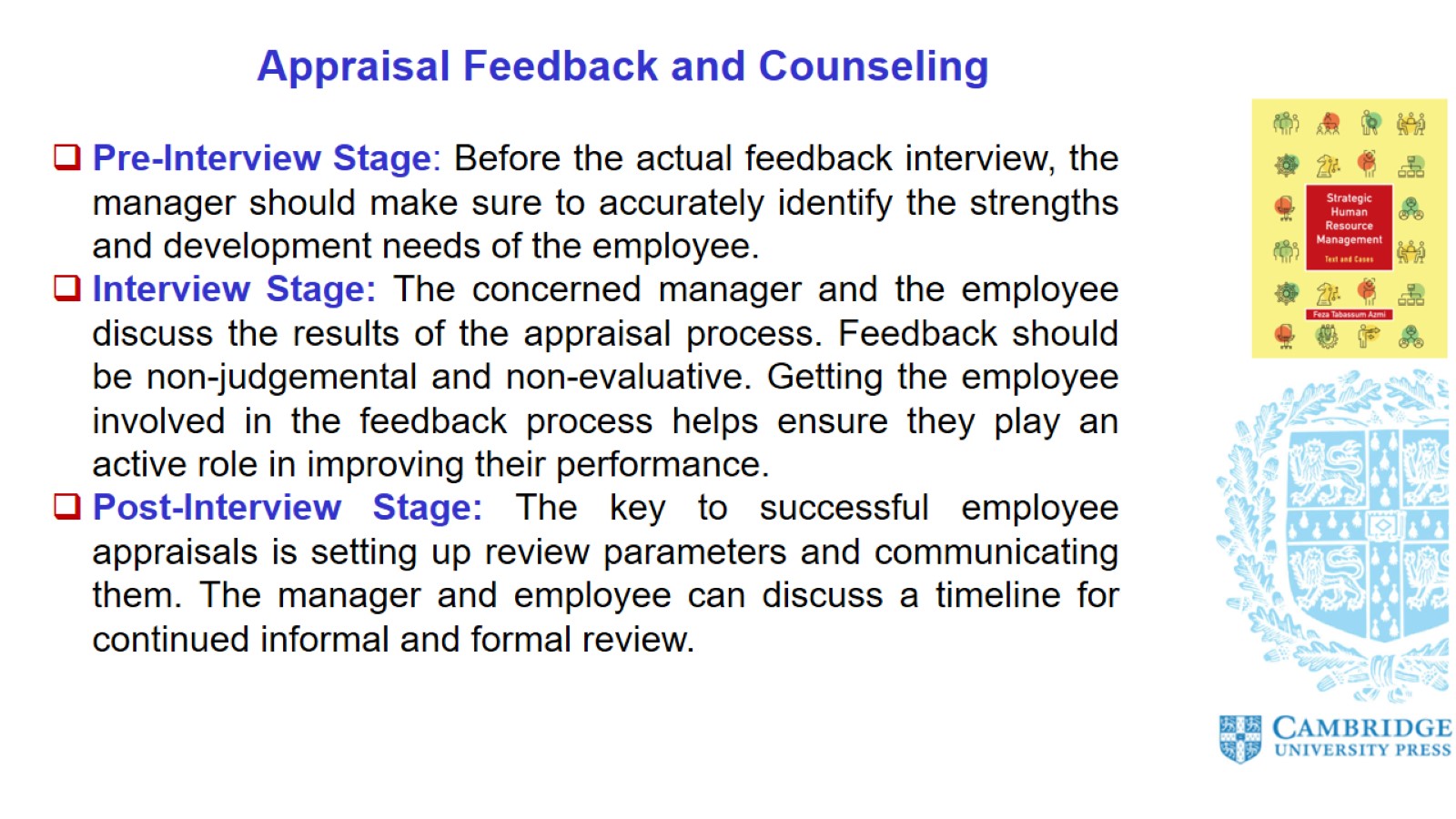 Appraisal Feedback and Counseling
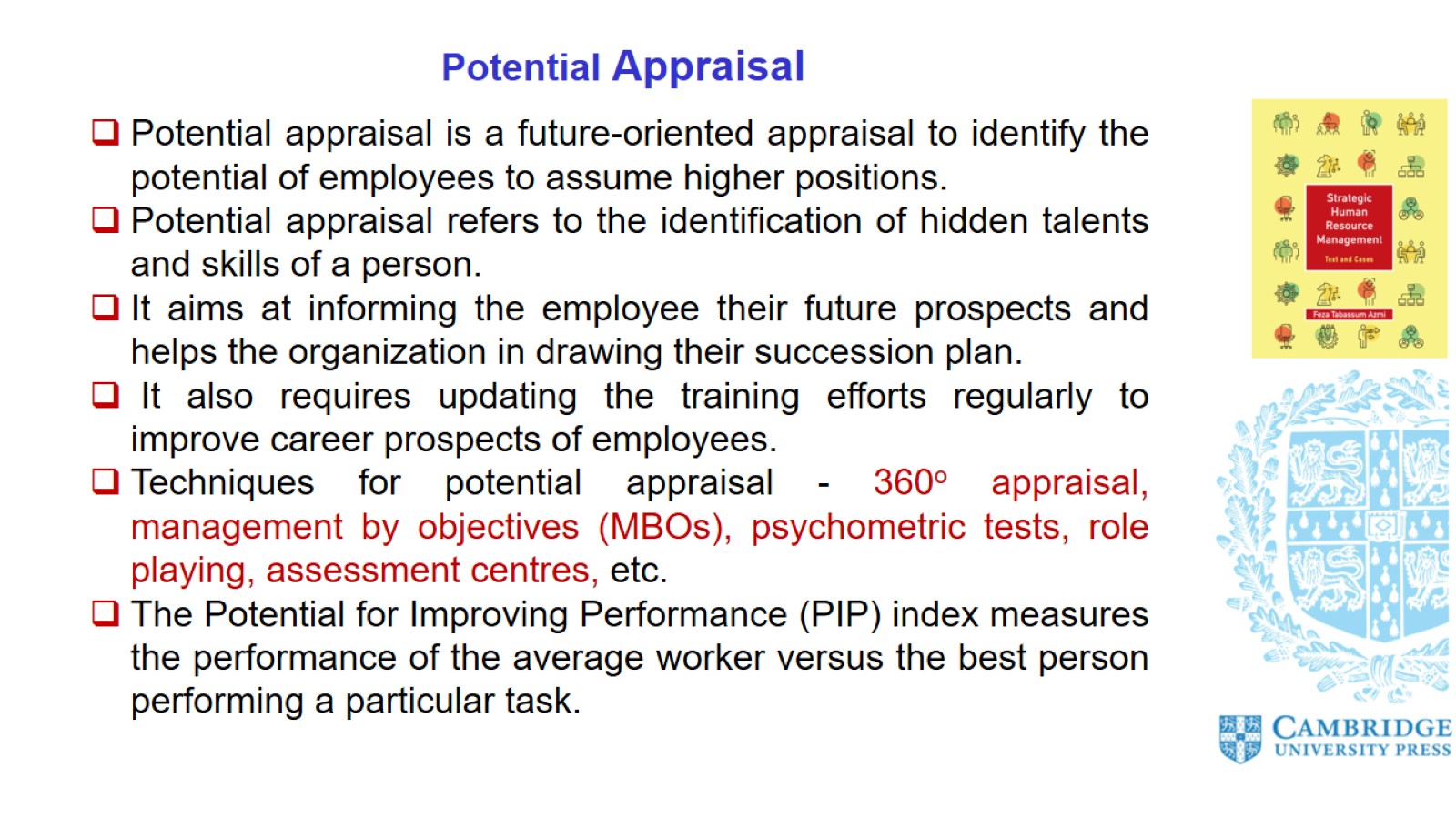 Potential Appraisal
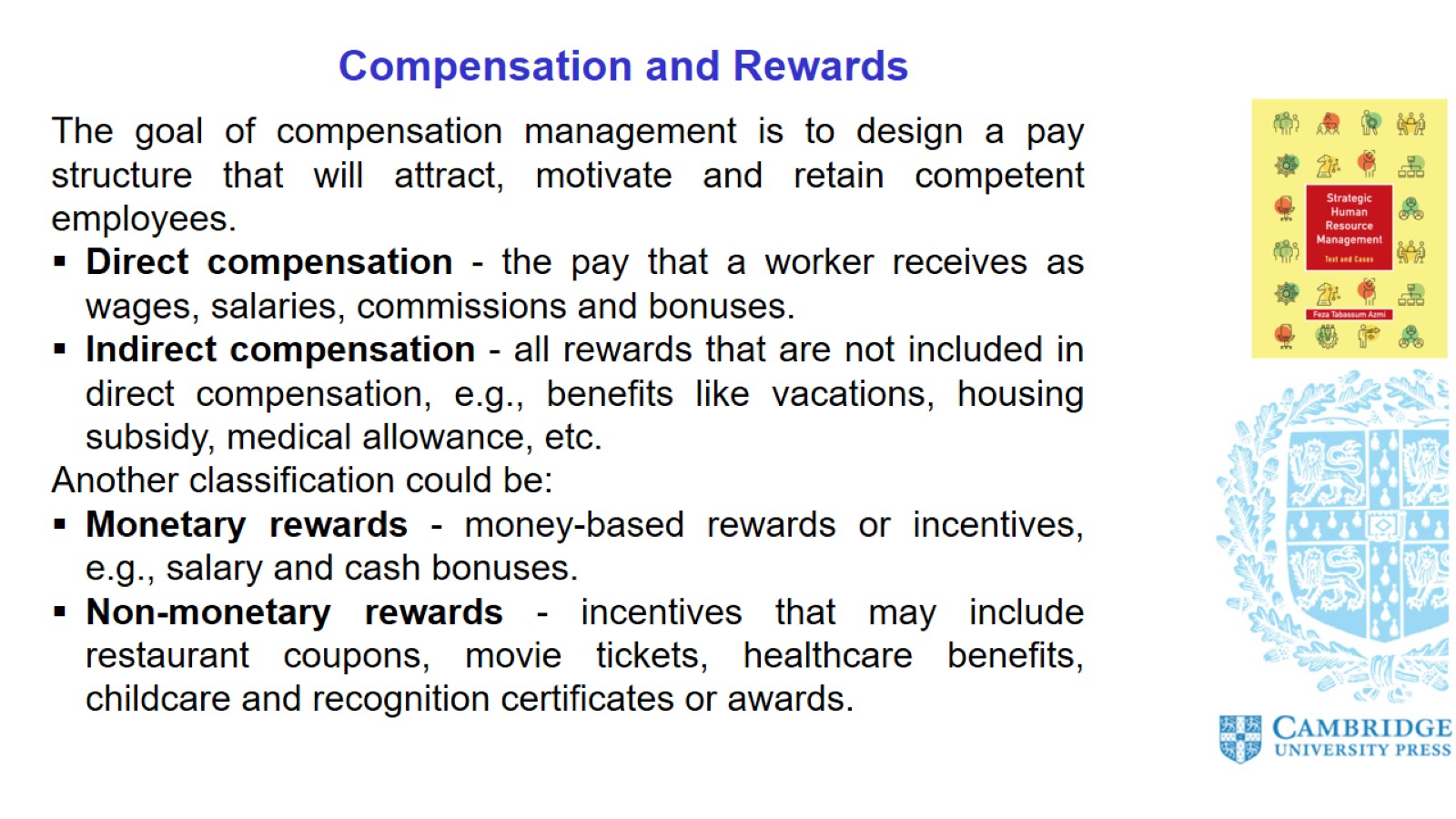 Compensation and Rewards
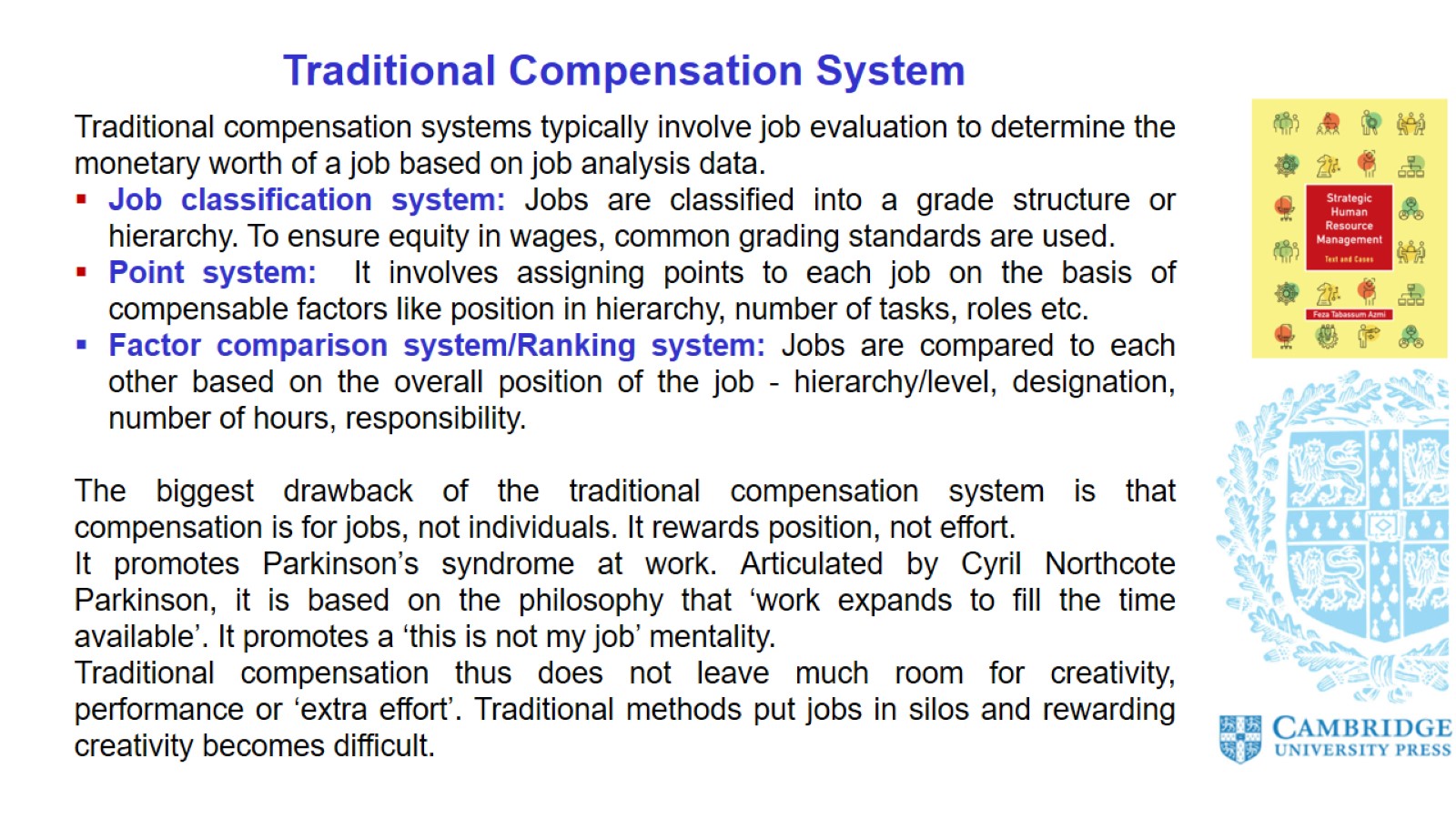 Traditional Compensation System
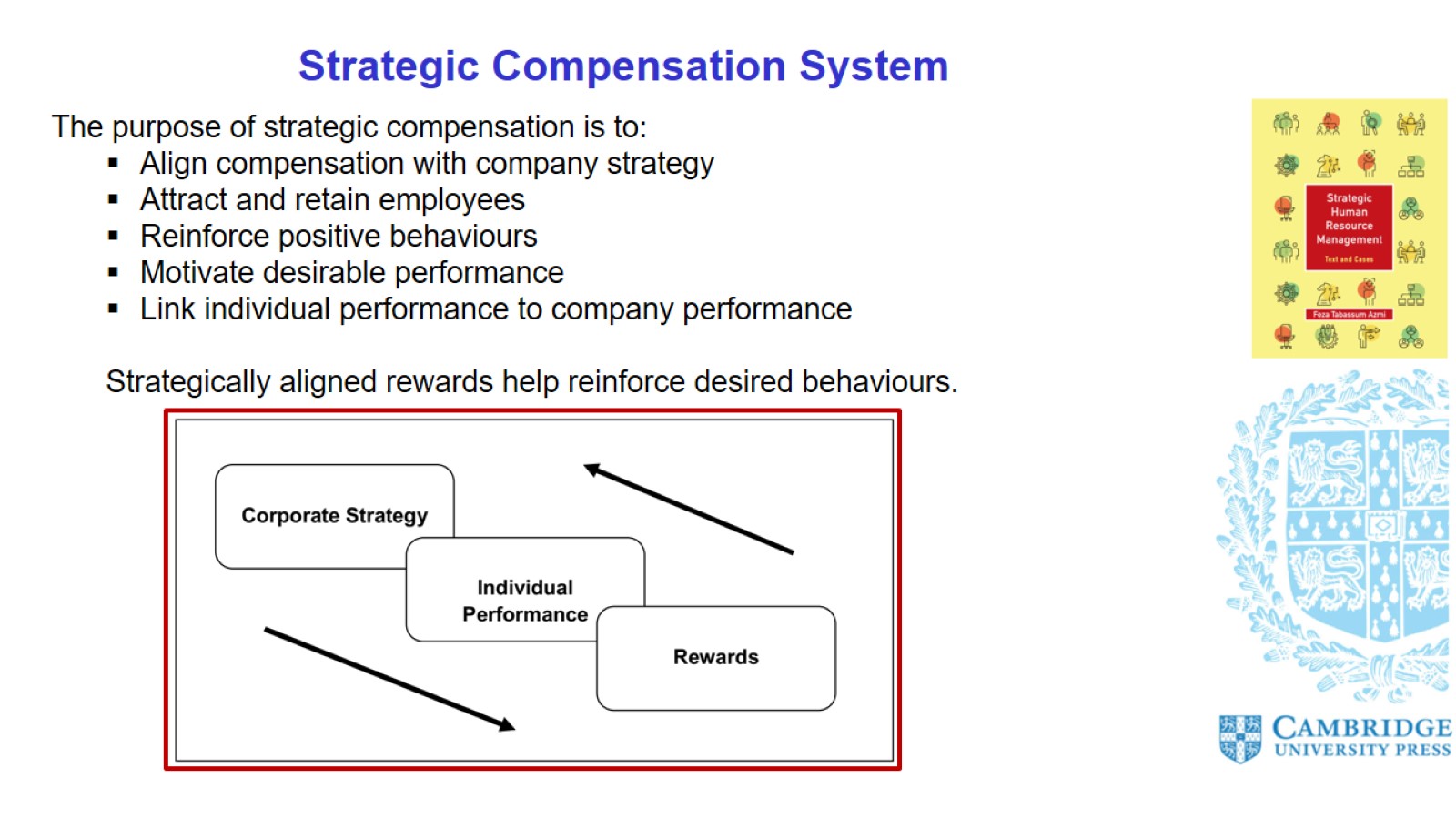 Strategic Compensation System
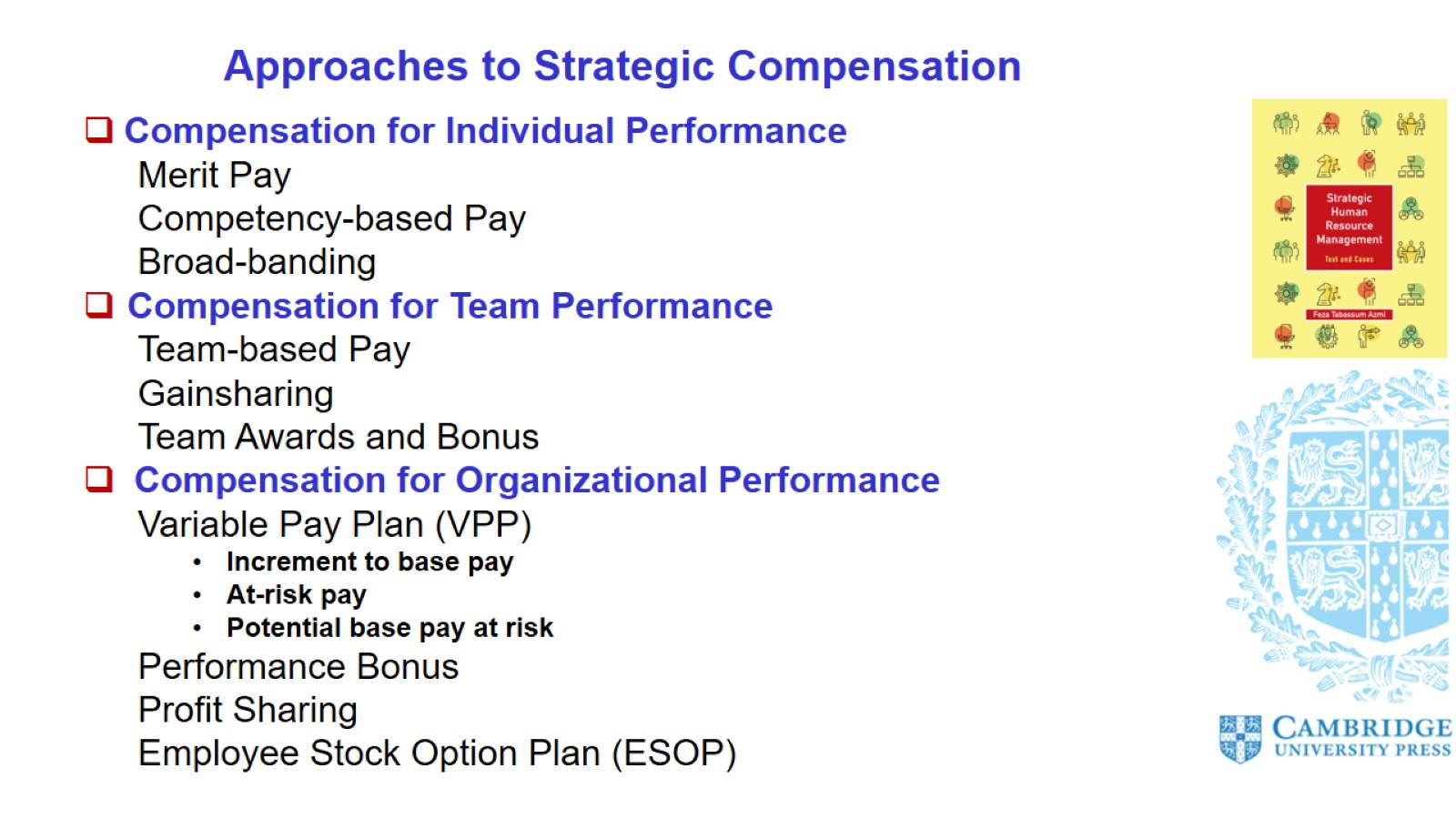 Approaches to Strategic Compensation
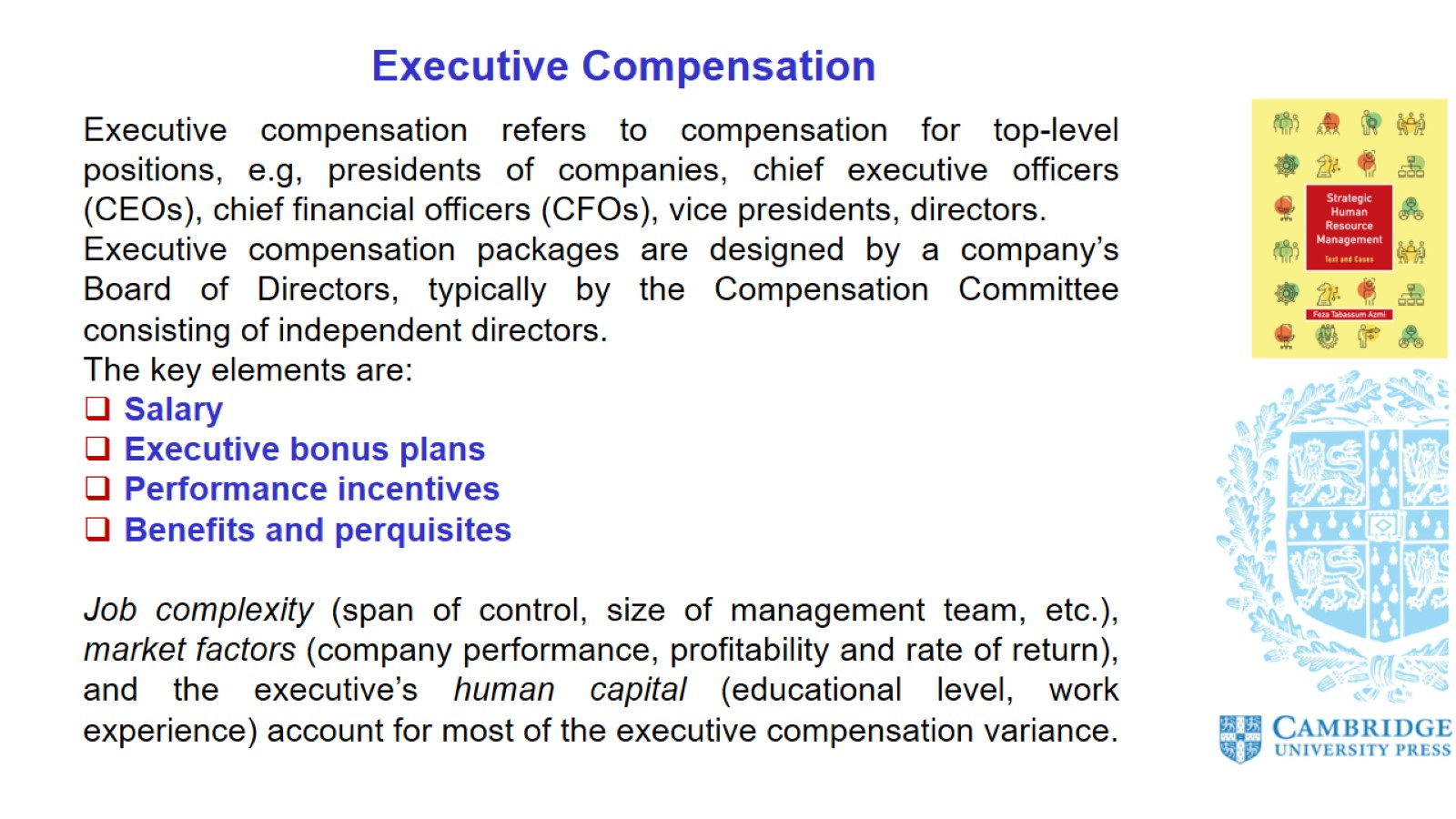 Executive Compensation
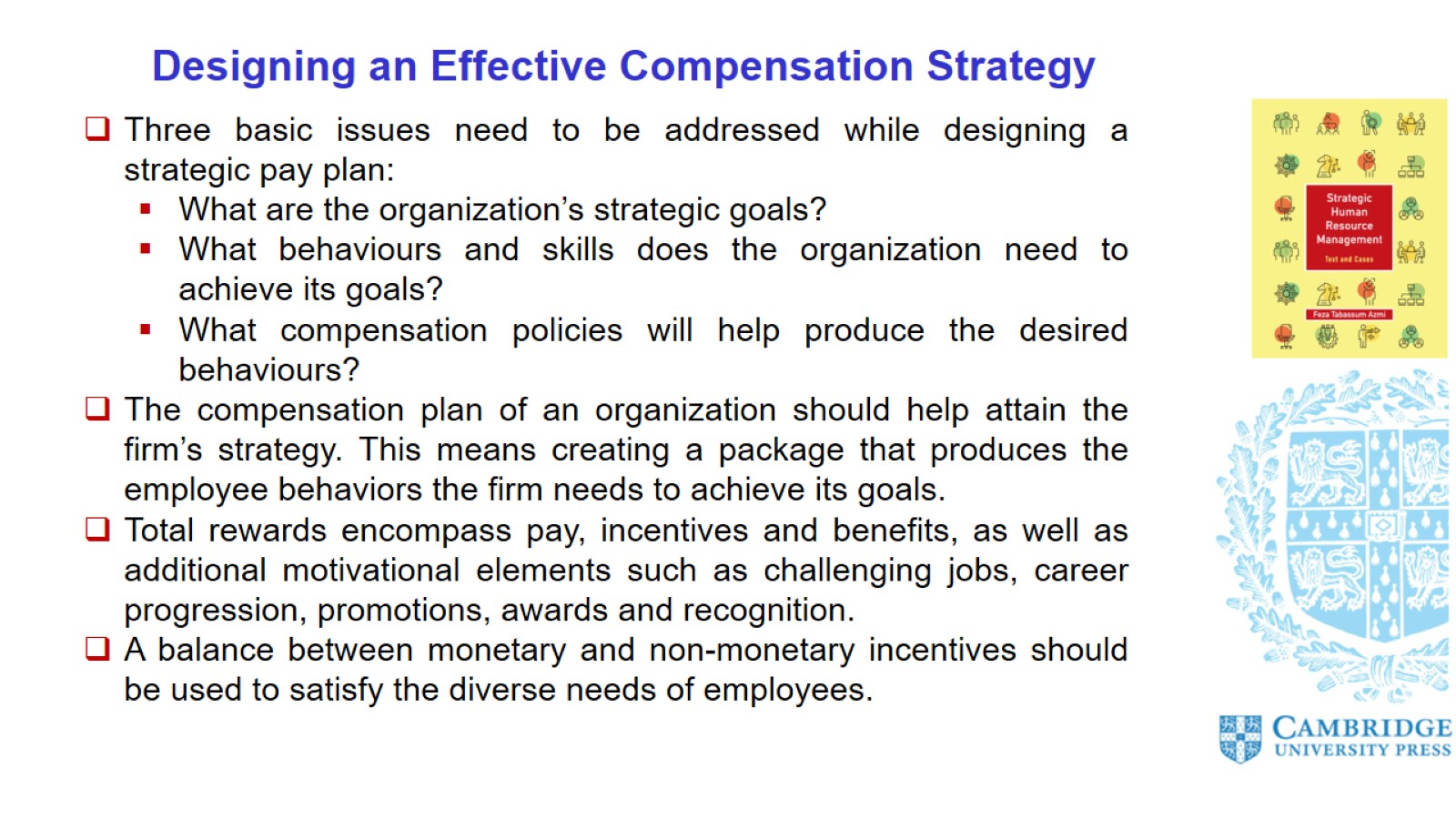 Designing an Effective Compensation Strategy
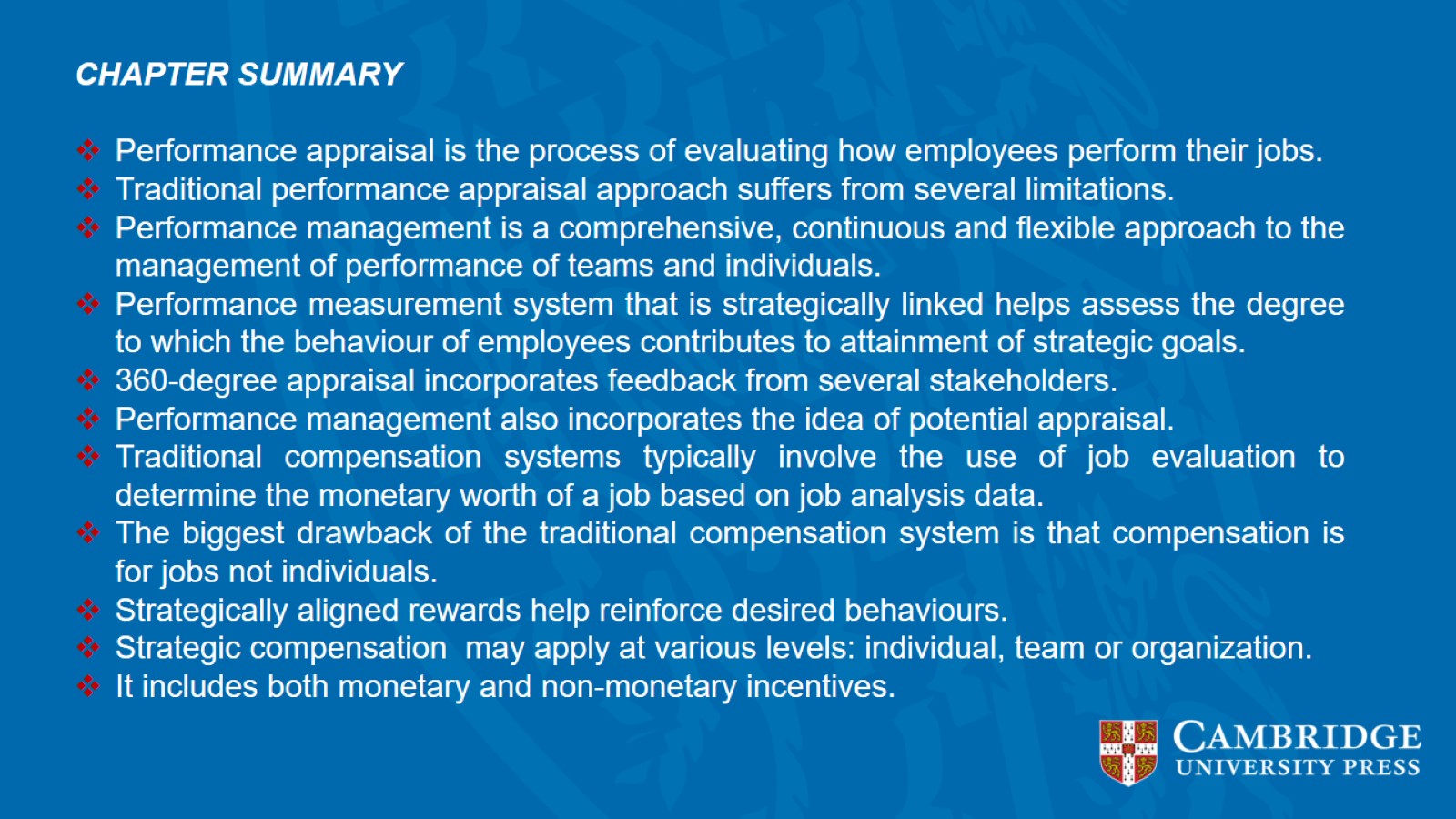